Manual Pemasangan; Mencari Cahaya
Senarai bahan dan kelengkapan
Kelengkapan yang diperlukan untuk seni laku Mencari Cahaya adalah:
Jadual 1: Senarai bahan dan kelengkapan
Installasi tambahan
Proses dan teknikal karya
Lokasi penghasilan karya:
Ruang untuk penghasilan karya adalah di Ruang Aktiviti , Sekola Baroka, Johor Bahru, berukuran 20 x 30 square feet yang beralamat di No.15, ATAS, Jalan Dhoby, 80000, Johor Bahru, Johor

Ruang ini dipilih kerana Sekola Baroka, Johor Bahru merupakan tempat untuk bekerja, berdiskusi, melakukan aktiviti kreatif dan menjadi pusat untuk anak muda belajar dan menyebarkan ilmu. Ruang ini juga sering menjadi tumpuan aktiviti seni dan kreatif yang mana ia memberi cahaya pengetahuan kepada masyarakat lingkungan sekitar.

Mentol:
Mentol 5 watt, 5 biji digunakan bagi menghasilkan sumber cahaya kuning terang sewaktu berlangsungnya penghasilan karya seni laku; Mencari Cahaya. 

Penggunaan mentol ini dipilih kerana ianya mudah untuk dipasang, digantung dan diselenggara.

5 biji mentol digunakan sebagai simbol 5 Rukun Islam yang menjadi pegangan umat Islam.
Wayar elektrik:
Wayar elektrik 2 phase digunakan untuk menyambungkan soket mentol dengan plug berserta fuse elektrik supaya sumber tenaga elektrik dapat dialirkan dan dihubungkan bagi menyalakan mentol.

Wayar elektrik ini akan dipasang dan dikemaskan dengan klip, bergantungan di atas siling pada jarak yang berbeza, dan boleh diertikan sebagai darjah perbezaan antara rukun Islam namun menjadi sebuah rangkuman pegangan yang cukup bermanfaat untuk umat Islam.

Wayar elektrik ini sebagai simbol perkaitan atau perhubungan di antara 5 rukun Islam yang saling bertaut dan melengkapi antara satu sama lain bagi mengukuhkan iman umat Islam.

Kain hitam
Kain hitam digunakan untuk menyekat penyebaran cahaya keluar menerangi ruang tempat penghasilan karya.

Kain hitam ini seperti selaput keburukan dan kegusaran pada hati nurani yang perlu ditanggalkan dan disingkirkan agar cahaya itu dapat dihayati dan menyinari kalbu serta jiwa setiap insan.
Tali hemp (coklat) 
Tali hemp berwarna coklat digunakan bagi memudahkan kain itu diikat menyelaputi mentol agar tiada kebocoran cahaya sewaktu penghasilan karya.

Tali ini seperti kunci kepada selaput hitam yang menutupi cahaya, apabila dapat dibuka tali tersebut, maka mudahlah untuk menyingkirkan selaput hitam yang menghalang cahaya keluar, seterusnya cahaya dapat tersebar ke seluruh ruang.
Manual Pemasangan Kerja
3 feet
7 feet
6 feet
4 feet
5 feet
5 feet
7 feet
6 feet
9 feet
8 feet
12 feet
Mentol
Mentol
Sumber elektrik
Mentol
Plug berserta fuse
Mentol
Mentol
Wayar elektrik 2 phase
1 feet
1 feet
Gambarajah 1: Susunan ukuran kedudukan mentol
Storyboard Mencari Cahaya
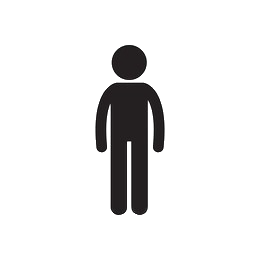 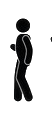 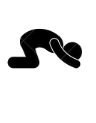 --Bilik dalam keadaan gelap, mentol digantung pada jarak yang berbeza.
-Semua (5) mentol dihidupkan, diselaputi dengan kain hitam dan diikat dengan tali agar cahaya
tidak dapat menembusi keluar.
-Artist masuk ke dalam bilik untuk mencari cahaya, membuka ikatan pada kain hitam.
-Bilik dalam keadaan malap.
-Artist akan membuka tali dan selaput kain hitam serta melepaskannya pada mentol yang pertama.
-Artist berdiri berhadapan dengan
cahaya mentol melihat kepada cahaya tersebut.
-Artist akan membuka tali dan selaput kain hitam serta melepaskannya pada mentol yang kedua.
-Bilik menjadi sedikit terang hasil daripada cahaya 2 mentol
tersebut.
-Artist bergerak sujud di bawah cahaya mentol tersebut
Jadual 2: Storyboard Mencari Cahaya 1-3
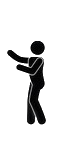 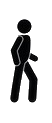 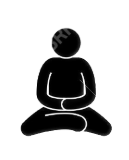 -Artist akan membuka tali dan selaput kain hitam serta melepaskannya pada mentol yang ketiga.
-Bilik menjadi semakin terang hasil daripada cahaya 3 mentol tersebut.
-Artist bergerak dan duduk bersila di bawah cahaya mentol tersebut.
-Artist akan membuka tali dan selaput kain hitam serta melepaskannya pada mentol yang keempat.
-Bilik menjadi bertambah terang hasil daripada cahaya 4 mentol tersebut.
-Artist menarik perlahan-lahan wayar mentol dan membawa cahaya bergerak menyuluh di sekitarnya.
-Artist akan membuka tali dan selaput kain hitam serta melepaskannya pada mentol yang kelima.
-Bilik menjadi terang benderang hasil daripada cahaya 5 mentol tersebut.
- Artist bergerak mengelilingi mentol, berdiri seketika dan bergerak kehadapan serta tunduk hormat. Tamat.
Jadual 3: Storyboard Mencari Cahaya 4-6
Penutup
Sebelum memulakan karya, segala alatan teknikal dan material yang digunakan akan dipasang terlebih dahulu.

Semasa karya sedang dihasilkan, fotografi dan video akan direkod sebagai proses dokumentasi.

Selepas selesai penghasilan karya; Mencari Cahaya, segala alatan teknikal, barangan, efek, dan material karya akan ditinggalkan sebagai instalasi kepada karya tersebut.